Transformer notre « savoir penser » les enjeux de santé mentale des femmes
19 mai 2021
Mylène Bigaouette	Catherine Flynn	 Céline Cyr
FMHF	UQAC	Prise II
Introduction
Présentation des animatrices

Historique
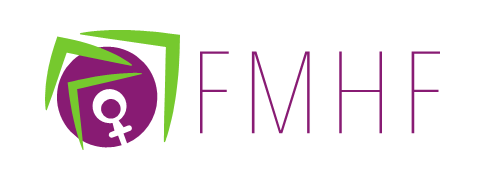 [Speaker Notes: 5 minutes
Mylène, Céline et Catherine
Chacune se présente si ce n’est pas fait par Anne-Marie ou Mathilde

Mylène
Ce qui sera présenté est le fruit d’un travail développé en collaboration avec des maisons membres de la FMHF ainsi que des partenaires:
Projet Cumulus
Regroupement des ressources alternatives en santé mentale du Québec
Catherine Flynn

Cette démarche avait comme principal objectif de faciliter l’accès aux maisons d’hébergement pour toutes les femmes dont celles présentant des enjeux au niveau de la santé mentale.

CHANGER DE DIAPO]
Fédération des maisons d’hébergement pour femmes
36 maisons d’hébergement de 1ère étape 18 maisons d’hébergement de 2e étape réparties dans 10 régions du Québec

Femmes hébergées:
ont vécu différents types de violences
peuvent vivre différentes problématiques sociales
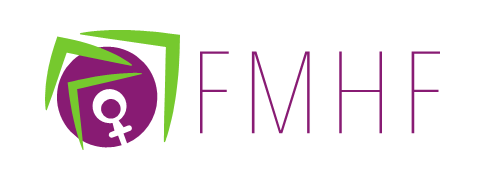 [Speaker Notes: 5 minutes (Fin à 10h10)
Mylène

Différents types de violence
Violence conjugale
Violence familiale
Traite
Exploitation sexuelle
Violences basées sur l’honneur
Agressions à caractère sexuel
Etc.

Différentes problématiques sociales
Santé mentale
Utilisation de substances psychoactives
Itinérance
Importance de comprendre ces enjeux comme des conséquences des violences qu’elles ont vécues au cours de leur vie et non comme des problématiques individuelles ou des choix de vie. Cela ne veut pas dire qu’il faut tout tolérer mais l’intervention sera grandement différente selon le point de vue que l’on adopte.

CHANGER DE DIAPO]
Quelques données sur les femmes et la santé mentale
Les troubles mentaux toucheraient deux fois plus de femmes que d’hommes
(Commissaire à la santé et au bien-être, 2012)

27 % des Québécoises présenteraient un trouble de santé mentale au cours de leur vie. 
     (ISQ, 2008)

les femmes violentées sont plus à risque de présenter des symptômes du syndrome de stress post-traumatique, d’anxiété et de dépression.
      (Conroy et Cotter, 2017 ; Akyazim et al .2018; Ouellet-Morin et al. 2015)

La majorité des femmes reçues dans les maisons d’hébergement pour femmes violentées présenteraient un ou plusieurs diagnostics 

Selon les maisons, entre 60 et 100 % des femmes hébergées seraient médicamentées en raison de leur état de santé mentale
(Côté, 2016)

En ce moment , les impacts différenciés des différentes mesures de distanciation physique sur la santé mentale des femmes commencent déjà à se révéler
(Power, 2020)
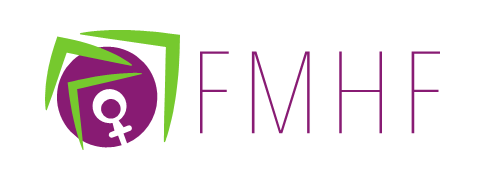 [Speaker Notes: 15 minutes pour les diapos 4 à 7 (10h10 à 10h25 + 5 minutes questions)
Catherine]
L’intervention féministe et la santé mentale
L’intervention féministe vient de la Radical Therapy développée aux États-Unis
(Côté, 2016)

La thérapie radicale s’opposait vivement à la psychiatrisation des femmes et à la médicalisation des traumas associés aux violences perpétrées envers elles
(Chesler, 2005)

On voyait alors la psychiatrie comme outil de contrôle sur les femmes, alors  que celles-ci ont été surdiagnostiquées et surmédicamentées
(Poirel, Lacharité et Rousseau, 2006)

Pour permettre aux femmes de se réapproprier leur pouvoir d’agir, l’intervention féministe favorisait le développement de rapports égalitaires entre les intervenantes et les femmes, en considérant ces dernières comme expertes de leur propre expérience
(Coderre et Hart, 2003)
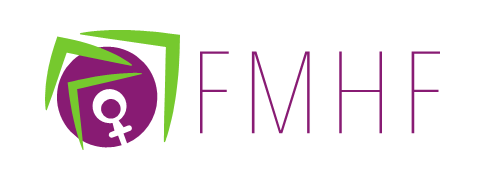 [Speaker Notes: Catherine]
De l’intervention féministe à l’intervention féministe intersectionnelle
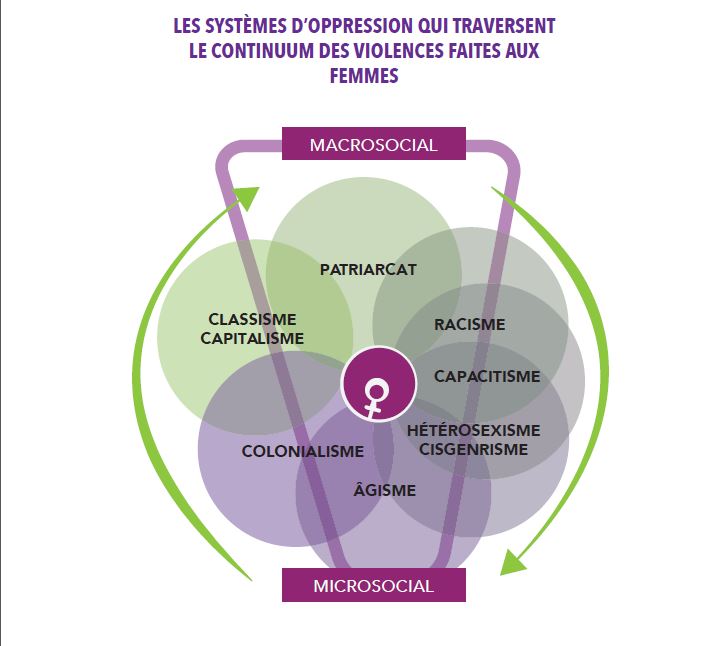 Source
Bigaouette, M., Cyr, C., Flynn, C. & Lavoie, I. (2018). Intervention et analyses pour des pratiques égalitaires et inclusives. Guide d’introduction à l’intention des partenaires, p.17.
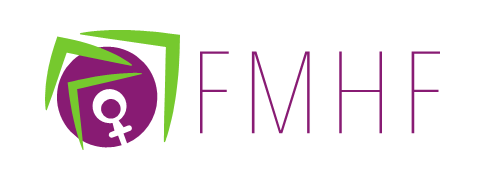 Mais…
La professionnalisation de l’intervention sociale et la médicalisation grandissante des traumas vécus par les femmes ont contribué à éloigner les maisons d’hébergement de leurs principes fondateurs.

Si les pratiques varient d’une maison à l’autre, il appert que les interventions sont de plus en plus individuelles et formatées, et misent parfois sur un contrôle et une surveillance de l’état des femmes (sur la base du diagnostic) et de leur médication 
(Côté, 2016)
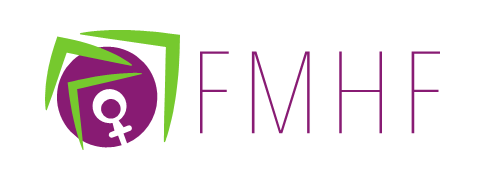 [Speaker Notes: Catherine
Formatées: à la place de structurées? Céline amenait le point que « plus structurées » pourrait donner l’idée qu’avant, c’était déstructuré ou « n’importe quoi ». OK

Attention à l’explication pour s’assurer que tout le monde comprenne.]
Accompagner les femmes dans une perspective féministe intersectionnelle
Démarche réflexive dans les maisons d’hébergement depuis 2015 

Reconnecter avec les racines de l’intervention féministe

Renforcer la solidarité entre les intervenantes et les femmes ainsi qu’entre les femmes elles-mêmes.

Réduire les barrières d’accès aux maisons d’hébergement 

Pour un meilleur « Savoir penser » le vécu des femmes: le continuum des violences envers les femmes
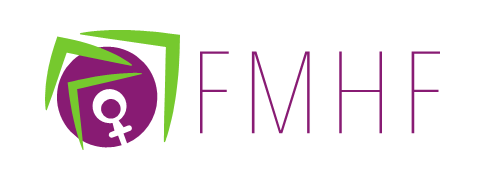 [Speaker Notes: Mylène
Diapo 8 à 10 = 15 minutes (10h30 à 10h45 + 5 minutes de questions)
Présenter le continuum des violences: pas un continuum au long de la vie/ ni continuum degré
Comprendre comment le continuum des violences envers les femmes vient transformer le vécu des femmes et comment il le fait différemment pour chacune d’entre elles.
Il est important de comprendre ce vécu et de le situer dans nos structures sociales. De comprendre les différentes « problématiques » vécues par les femmes comme des conséquences des violences qu’elles ont vécu et non comme des problématiques individuelles ou des choix (jugés mauvais…) qu’elles ont fait.

Tout ce qui sera présenté se trouve dans le document « Intervention féministe intersectionnelle. Réflexions et analyse pour des pratiques égalitaires et inclusives ». Se trouve sur le site Web de la FMHF et le lien sera mis dans le tchat]
Macrosocial
Représentations sociales
Féminité
Représentations, normes qui viennent faire pression sur les femmes.
Maternité
La  « bonne » victime
Lois  (ex : immigration, LPJ, code criminel )
Violences institutionnelles
Lois, politiques ou programmes qui peuvent exclure, contrôler ou fragiliser les femmes
Violences institutionnelles
Politiques (ex: lutte à la pauvreté, égalité)
Programmes (ex:Aide sociale, IVAC, Emploi-Québec
Pratiques ou interventions qui peuvent exclure, contrôler, revictimiser ou fragiliser les femmes
Système de justice, d’éducation, RSSSS
Marché du travail, du logement, banques
Milieux policiers, milieux communautaires,
Violences interpersonnelles
Violences interpersonnelles
La violence conjugale
Violences vécues par les femmes dans leur quotidien, dans leur intimité ou dans leurs relations interpersonnelles
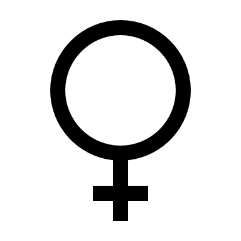 La violence familiale
Microsocial
Les agressions à caractère sexuel
[Speaker Notes: MYLENE
20 minutes

Représentations sociales
Ce qu’y est implicitement attendu des individus. Les codes et les normes sociales auxquelles les individus doivent se conformer.
Féminité: douceur, calme, conciliantes, rassembleuses.
Maternité: se sacrifie pour ses enfants, soit aimante, expérience d’une vie.
Bonne victime: elle ne l’a pas cherché

EX: Considère-t-on la colère des hommes et la colère des femmes de la même manière? Il est fort probable que la colère d’une femme sera beaucoup plus contrainte, critiquée, régulée que celle d’un homme. En contexte où l’on va chercher de l’aide, cela peut avoir un effet important notamment sur la crédibilité que l’on accordera à la personne et par le fait même, sur les services et le soutien qui lui sera offert. Une femme qui exprime sa colère, qui remet en question le traitement qui lui est proposé ne répondra pas aux représentations que l’on se fait d’une femme et risque de vivre de la stigmatisation.

C’est sur ces représentations sociales que repose généralement la crédibilité de la victime. En violence conjugale par exemple, lorsqu’il est question de la garde des enfants, une femme qui aura manifester de la résistance envers son conjoint et qui aura eu des comportements violents en réaction à la violence de son conjoint risque d’être moins bien perçue qu’une victime qui n’aurait pas eu de comportement violent.

Lois, politiques ou programmes
Nous avons tous des biais et des angles morts. Nos biais sont amenés par les représentations et par l’idée que nous nous faisons des différentes catégories de personnes. Les angles-morts, pour leur part, proviennent du fait que nous n’avons pas vécu certaines situations et certaines stigmatisations. Lorsque j’analyse une situation, que je prend une décision, je le ferai à partir de mon expérience personnelle et des représentations sociales qui m’habitent. C’est la même chose pour les personnes qui développent les lois, les politiques et les programmes. Il est alors très difficile de tenir compte de ses angles morts si on ne fait pas une démarche pour en prendre conscience et si on ne travaille pas avec les personnes qui sont les premières concernées par ces lois et programmes.

Toute les lois, politiques et programmes laissent des personnes de côté ce qui vient produire des violences institutionnelles. Ces personnes sont généralement celles qui sont déjà les plus marginalisées. Les femmes en font largement partie. Le manque de services fait partie de ces violences institutionnelles.
Ex: régions où il n’y a pas de maisons pour femmes en difficultés. Ces femmes trouvent difficilement des lieux où se loger et dès qu’elles présentent des enjeux de santé mentale, elles sont dirigées vers la psychiatrie. Après quelques fois où elles vivent cette situation, elles préfèreront ne plus demander d’aide ou changer de région.

Ex: par exemple, il y a quelques années, la loi sur l’aide sociale a été modifiée et a fait en sorte qu’une personne qui ne se trouve pas en recherche d’emploi active perd une partie de sa prestation. Il a donc fallu, à ce moment, faire reconnaître que le fait d’avoir vécu de la violence conjugale ou d’autres formes de violence envers les femmes demandait de temps pour se remettre et qu’il n’était alors pas possible pour les femmes de s’inscrire dans une démarche de recherche d’emploi à ce moment là. Bien que cela ait été reconnu, il ne demeure pas moins que c’est à la femme de prouver qu’elle a vécu cette violence et qu’elle n’est pas en mesure de travailler à ce moment là. Tout ça, dans un contexte de crise où elle tente elle-même de se reconstruire et parfois, de prendre soin de ses enfants.



Pratiques ou interventions qui peuvent exclure, contrôler, revictimiser ou fragiliser les femmes
Comment les systèmes appliquent les lois. Les cadres réglementaires mis en place dans les institutions ou organismes.

Milieux policiers: Certaines femmes se sentent jugées par les policiers lorsqu’elles vont porter plainte. Cette situation peut se produire avec d’autres professionnels tant dans le milieu social que médical ou juridique. Cette réalité est particulièrement vraie avec les femmes qui ont des enjeux de santé mentale. On remet en question leur parole, leurs récits. La question du savoir-être est fondamentale auprès de ces femmes.
Le lien entre les représentations sociales et les pratiques est direct. On intervient généralement sur ce qui sort de la norme donc sur ce qui ne cadre pas avec les représentations sociales avec « nos » représentations sociales.

Hébergement: femmes en situation d’itinérance vs femmes victimes de VC. En santé mentale, on prend automatiquement pour acquis que si la femme avait des enfants, elle en a plus la garde. On trouve ce même phénomène dans les ressources en itinérance. Du côté VC, on prend pour acquis qu’il y a des enfants et comme les enfants sont à protéger, on donne priorité à ces femmes. Si une femme sort de ces cadres, c’est très difficile de trouver une place en hébergement. Les représentations sociales sont intimement liées à comment est construit le filet social (avec de gros, gros trous!).

Diagnostic TPL à l’urgence: dangereuse/ perturbante/ hors de contrôle

Peu importe notre champs de pratique, on peut contribuer à produire et reproduire des violences institutionnelles et ainsi à revictimiser les femmes. L’intersectionnalité et les réflexions qu’elle amène sur nos privilèges, sur nos angles morts est donc un outil de remise en question important.

Ces expériences d’exclusion ou de stigmatisation viennent revictimiser les femmes mais surtout, font en sorte qu’elles n’iront plus chercher d’aide. Elles seront de plus en plus vulnérables.

Violences interpersonnelles
Micro-agressions: on en parle de plus en plus. C’est souvent banalisé mais c’est documenté, notamment dans la littérature liée au racisme. Le fait de vivre des micro-agressions à répétition a un impact direct sur notre état psychologique et la santé mentale. Par exemple, une femme qui a vécu une agression sexuelle et qui se fait siffler sur la rue ou se fait interpeller par des inconnus pour aller prendre un verre, elle sera ramenée à cette expérience régulièrement. Cela aura un impact sur sa santé mentale et sur le sentiment de sécurité qu’elle aura ou non dans les espaces publics.

Une femme qui a un diagnostic de dépression et qui se fait sans cesse remettre en question par rapport à celui-ci: tu dois juste être fatiguée. Fais plus de sport, ça ira mieux. Prends-toi en main et ça va passer. Etc. Il y a de fortes chances qu’elle vive de la culpabilité si elle se fait dire de telles choses sur une base régulière et que cela ajoute de la souffrance, de la pression à son état. Ainsi, cela aura un impact sur la détresse psychologique qu’elle ressent et sur sa capacité à croire en elle.]
Conséquemment à ces violences…
Quelles conséquences ont ces violences dans la vie des femmes? Quelles stratégies déploient-elles et que mettent-elles en place pour les prévenir, les surmonter et y résister?
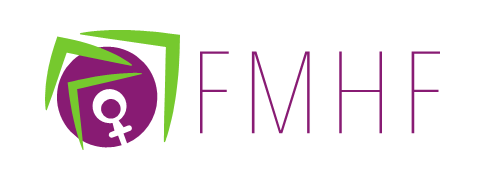 [Speaker Notes: MYLÈNE

Les femmes ne restent pas immobiles, inactives face à ces violences. Elles cherchent comment les éviter, y faire face et faire face aux conséquences qui en découlent.

Parfois, les violences ne sont pas un épisode unique. Elles se poursuivent. Particulièrement en contexte de violences familiales, de la violence de la part de proches/ de personnes de la communauté ou de violence entre partenaires intimes.]
Tristesse
Colère
Peut mener à un diagnostic stigmatisant
Stress
Exclusion du marché de l’emploi
Coercition dans le RSSS
Opposition/résistance
Isolement
Perte de crédibilité dans le système de justice, dans le réseau SSS et dans différents milieux
Comportements et réactions aux traumas
Levier de contrôle du conjoint
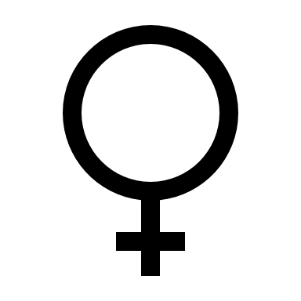 Maintien dans une situation de violence
Exclusion de certaines ressources
Revictimisation
Lourdeur bureaucratique
Parole remise en question
Accessibilité au logement social
Rupture avec l’image de la « bonne mère »
Soutien financier limité
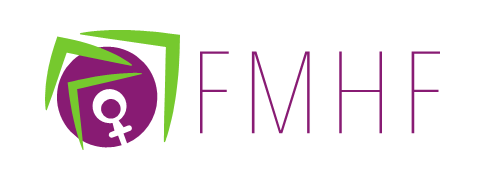 [Speaker Notes: Céline
10 minutes (10h50 à 11h00)

Réactions aux traumas]
Intervenir dans une perspective féministe intersectionnelle: on fait ça comment?
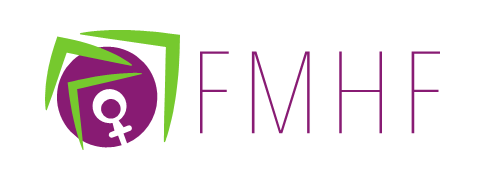 IFI en maison d’hébergement
Accueillir et soutenir toutes les femmes avec leur histoire de vie et leurs expertises
Croire en leur parole
Respecter leur rythme et leurs choix
Reconnaitre leurs expertises et leurs savoirs

Adopter une posture réflexive

Favoriser l’empowerment individuel et collectif des femmes
Les outiller dans leurs rapports aux institutions et services publics
Reconnaitre leurs stratégies de survie, de résistance et de protection
Ne pas les cantonner dans une position de victime
Favoriser l’inscription des récits individuels dans l’histoire collective des femmes, passer du « je » au « nous »

S’impliquer au sein de coalitions solidaires dans une visée de transformation et de justice sociale

www.interventionfeministe.com
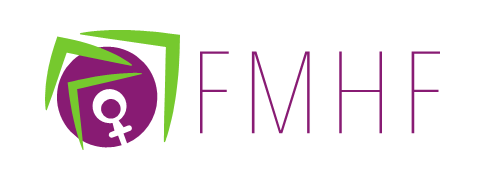 [Speaker Notes: 5 minutes (11h00 à 11h05)
Intervention féministe est une approche globale qui place les femmes au cœur de leur démarche et reconnaît leur expertise ainsi que leur agentivité. Il est essentiel de croire en la parole des femmes et de respecter la part de leur vécu qu’elles souhaitent partager. 

Parmi les différentes principes d’application, il y a la question du respect du rythme et l’auto-détermination. C’est à la femme de faire ses choix au moment où elle voudra les faire. Il est également essentiel de croire en la parole des femmes.

Ces caractéristiques rejoignent bien sûr d’autres approches d’intervention. Un aspect particulier de l’intervention féministe et de l’intervention féministe intersectionnelle est ce que le nomme la collectivisation du vécu. C’est le fait de mettre en lumière les racines communes des enjeux et violences vécues par les femmes. Le fait d’identifier les structures sociales qui produisent ces violences et de permettre de comprendre que les enjeux vécus ne sont pas des problématiques individuelles mais bien des problèmes sociaux. Et qu’au-delà de l’intervention individuelle, pour mettre fin aux violences envers les femmes, il faut de la défense collective de droits et du plaidoyer pour faire changer les structures et systèmes qui produisent ces violences.

.]
Allier alternative en santé mentale et IFI
Tronc commun – approches émancipatrices; vision critique du modèle biomédical

L’apport de l’approche féministe

Impact de l’approche féministe intersectionnelle
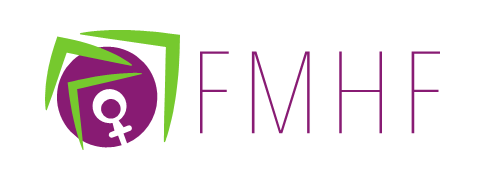 [Speaker Notes: Céline 10 minutes (11h05 à 11h15)]
Questions et discussion
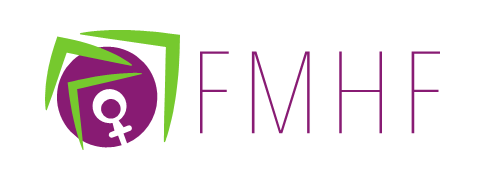 [Speaker Notes: 11h15 à 11h30]
Références
Intervention féministe intersectionnelle. Réflexions et analyses pour des pratiques égalitaires et inclusives.
https://www.fmhf.ca/sites/default/files/upload/documents/publications/guide_ifi_-_partenaires.pdf

L'intervention féministe à l'heure de l'intersectionnalité
https://interventionfeministe.com/

Gestion autonome de la médication.
Documentation, capsules, entrevues et guide sur la gestion autonome de la médication (GAM) (en français et en anglais)
http://www.rrasmq.com/GAM/documentation.php
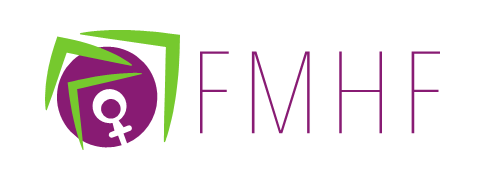 Merci!
Pour toute question:

Mylène Bigaouette
mbigaouette@fede.qc.ca

Catherine Flynn
catherine_flynn@uqac.ca

Céline Cyr
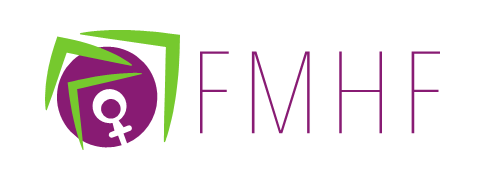